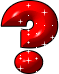 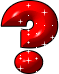 Signos de interrogación
El signo de interrogación (?¿) es un signo de puntuación que denota una pregunta . Su origen se encuentra en el latín .La palabra cuestión viene del latín “questio” o “pregunta” abreviado como “Qo”.Esta abreviación se transformo en el signo de interrogación.
Los signos de interrogación (¿?) son signos ortográficos dobles que se utilizan para indicar que un enunciado se transforma en una pregunta. 
Interrogar: significa, precisamente, preguntar o inquirir.
En la mayoría de los idiomas se utiliza un único signo de interrogación al final de la frase interrogativa por ejemplo:
     How old are you? Cuantos años tienes?
Nota: Jamás escribiremos punto después de los signos de interrogación y de exclamación
Ejemplo: ¿Qué?  ¿Cómo?  ¿Por qué? ¿Cuándo?
Características del signo de interrogación
Tiene la forma de un trazo en forma de curva y un punto encima. 
Los signos de interrogación, a diferencia de lo que ocurre en otros idiomas como el inglés, en donde solo es necesario colocarlos al final de la oración, son considerados como signos dobles.
Es decir, siempre se debe escribir un signo de apertura en la parte izquierda del enunciado y uno de cierre al final del mismo.
Función del signo de interrogación
La función de este signo ortográfico es la de otorgar a la oración un carácter especial, no aseverativa, ya que quien escribe el enunciado con signos interrogativos, no está afirmando o negando nada, sino que está formulando una pregunta.
Se encarga de formar las oraciones interrogativas directas, se diferencian de las indirectas, las cuales, a pesar de mantener el carácter interrogativo del enunciado, no poseen signo de interrogación.
Reglas para el uso de Signos de Interrogación
Son signos dobles. Es decir, existe un signo de apertura (¿) y otro de cierre (?). 
Se escriben pegados a la primera y a la última letra de la expresión que enmarcan
Debe dejarse un espacio entre las palabras que le preceden o lo siguen, a no ser que, si lo que sigue es otro signo de puntuación. 
No necesariamente deben colocarse al inicio del enunciado
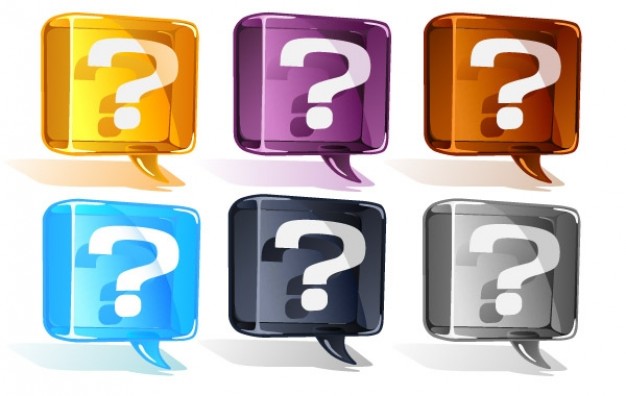 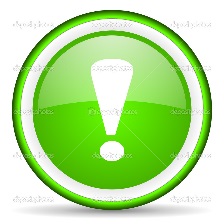 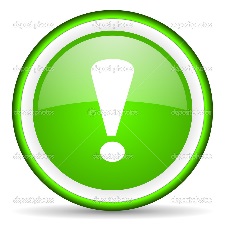 SIGNOS DE EXCLAMACION
Los signos de exclamación son signos ortográficos dobles (¡!) utilizados para expresar enunciados cargados de afectos, sentimientos. Exclamar significa, “emitir palabras con fuerza o vehemencia para expresar la viveza de un afecto". Estos signos se encargan de dar una forma gráfica a esta particular forma de expresar las vocablos.
Se usan para indicar una expresión y para enfatizar algo. El signo con que se inicia la exclamación es «¡» y el signo con que se la termina es «!».
Al igual que las oraciones con signos de interrogación, los enunciados exclamativos requieren una pronunciación distinta que la diferencien de un enunciado común.
Es decir, también debe pronunciarse con una curva melódica que tenga el efecto de transmitir al oyente que, efectivamente, quien pronuncia estas oraciones le está dando cierta emotividad y realce.
Ejemplos:!Qué gusto que hayas llegado para el cumpleaños!¡Me encanta tu actitud!¡Ay!¡Gracias por todo!
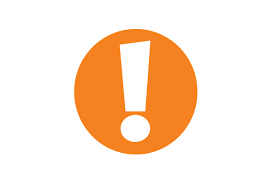 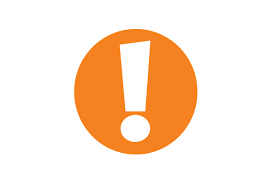 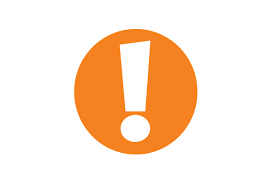 Reglas básicas para el uso de los signos de exclamación
Son signos dobles. Es decir, existe un signo de apertura y otro de cierre. El primero, lleva el punto supra escrito (¡) y el segundo, suscrito (!).
 Se escriben pegados a la primera y a la última letra de la expresión que enmarcan.
 Debe dejarse un espacio entre las palabras que le preceden o lo siguen, a no ser que, si lo que sigue es otro signo de puntuación. En ese caso, no se deja espacio
Este signo tiene la función de representar en la escritura la entonación exclamativa de un enunciado. En la pronunciación, los enunciados que van entre signos de exclamación tienen un tono final descendente, pero con un momento previo de ascenso brusco, en palabras como qué, cuánto, quién, cuándo...
Ejemplo: !Por fin tendré vacaciones! Aprovecharé para ir de vacaciones - No necesariamente deben colocarse al inicio del enunciadoEjemplo: Diana llegó hoy. ¡Estoy tan contento!
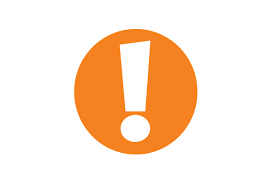 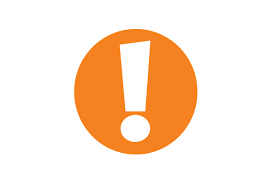 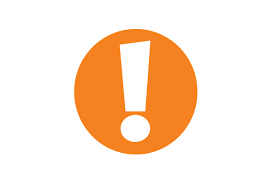